Read Write Inc Phonics
Hello! Let’s get ready to do some super phonics!

Work through the slides to practice previous learning and new sounds and words
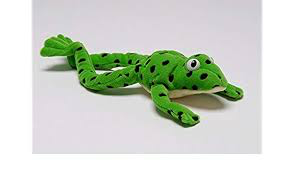 Speed Sounds
ew
U-e
oa
ow
d
i
l
j
b
m
Red words
should
Mr
have
I
said
we
Mrs
do
people
was
the
me
here
your
some
into
he
all
old
come
to
be
they
there
by
were
no
my
their
are
go
what
like
could
so
one
little
she
Let’s review ew
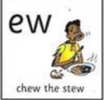 Chew

Stew

clue
Let’s learn our new sound ire
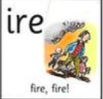 Now let’s practice some green words with our new sound ire
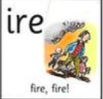 f  ire				           fire 

s p  ire 				spire 

W ire 				           wire

Bon f ire 				bonfire
Revise red word – “can’t always Fred a Red!"
should
should
oul – this is the grotty grapheme!

Same grapheme in there – but now makes a different sound! – This makes it Grotty!!
new red word – “can’t always Fred a Red!"
here
here
ere – this is the grotty grapheme!

Same grapheme in there and were – but now makes a different sound! – This makes it Grotty!!
Let’s practice – can you spot the new red word - were?
some
should
be
here
one
here
were
would
they
Hold and write a sentence
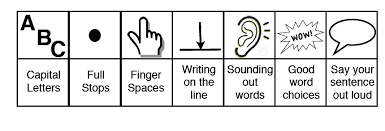 Help, the wire is on fire!